Bella the School Dog – Feedback from Students
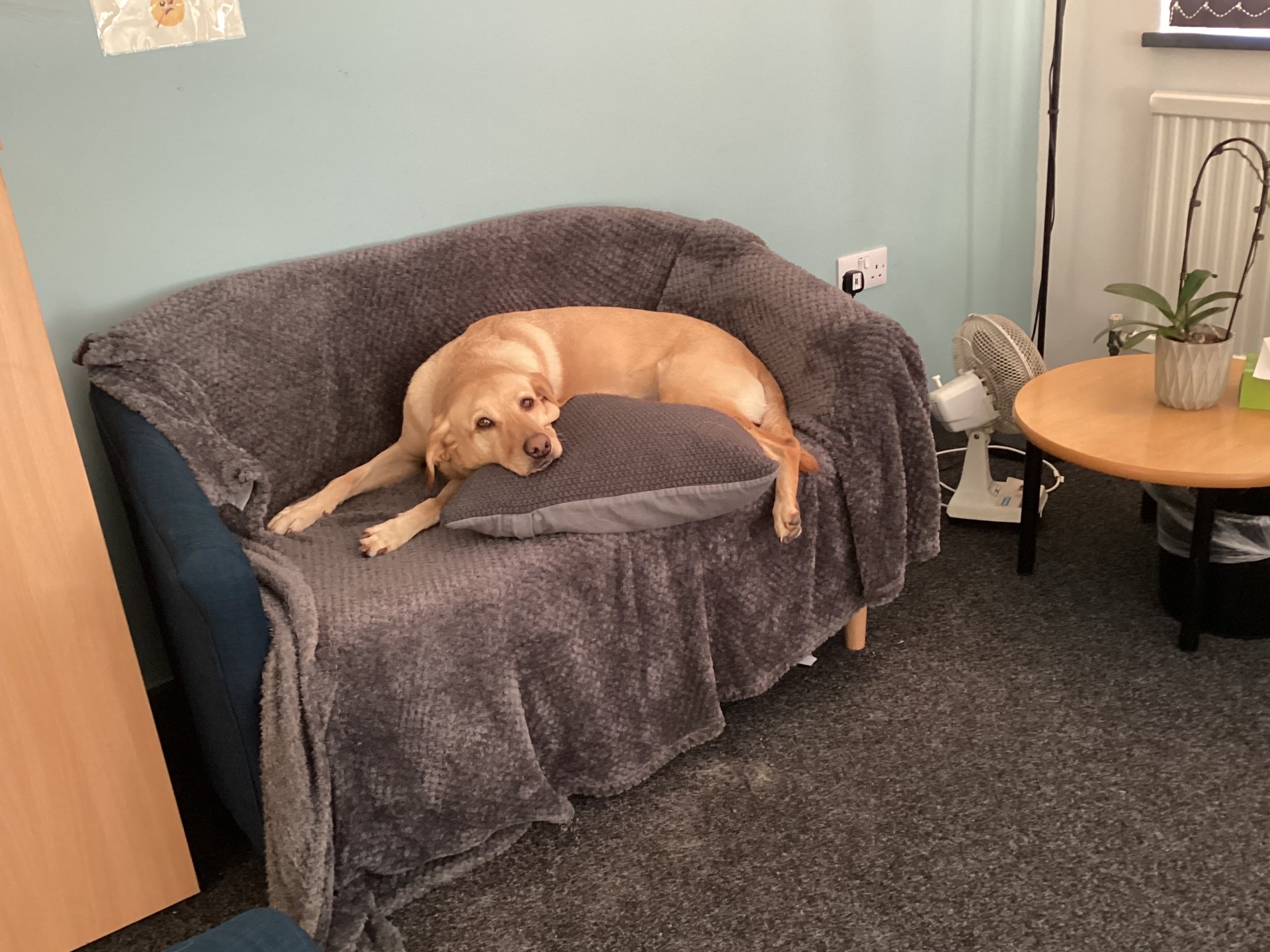 "How does Bella make you feel?"
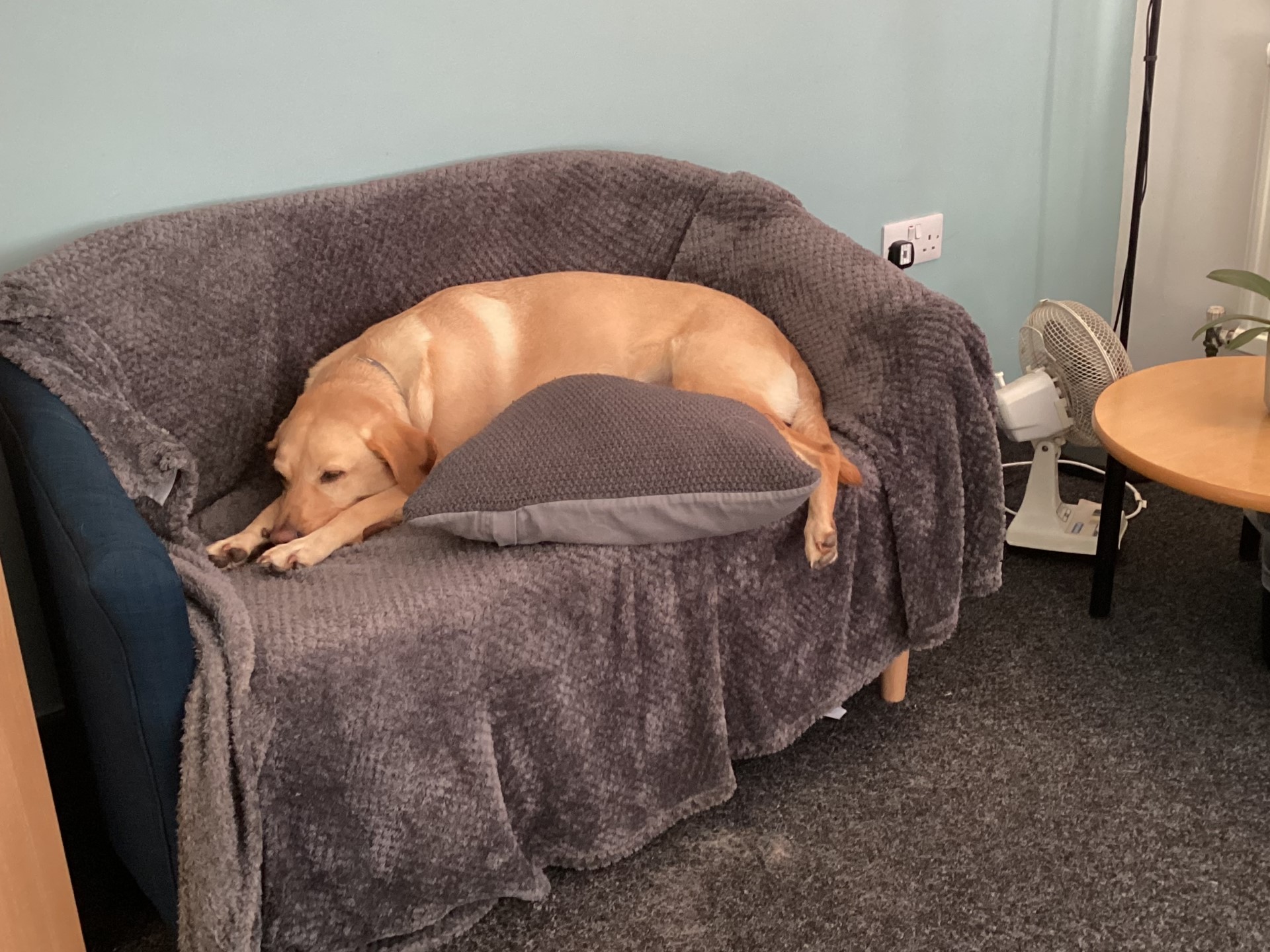 "Happy and calm"  - J
"Excited" - G
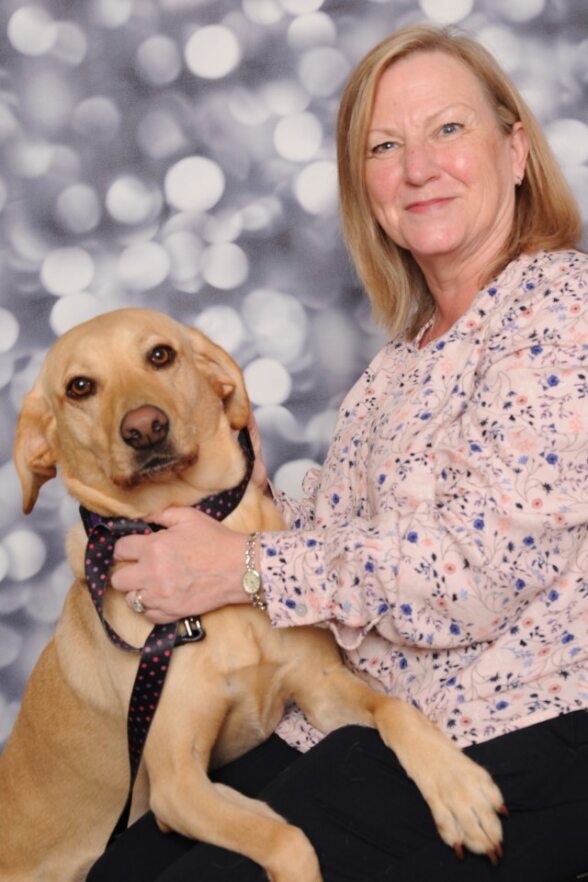 "Happy" - G
"Makes me feel calm" - A
"Green, happy and calm" - L
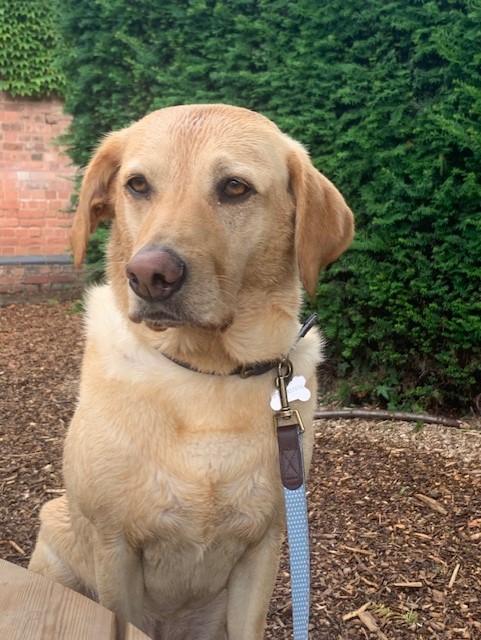 "Animals relax people" E
"I like Bella, because you can pet her " W
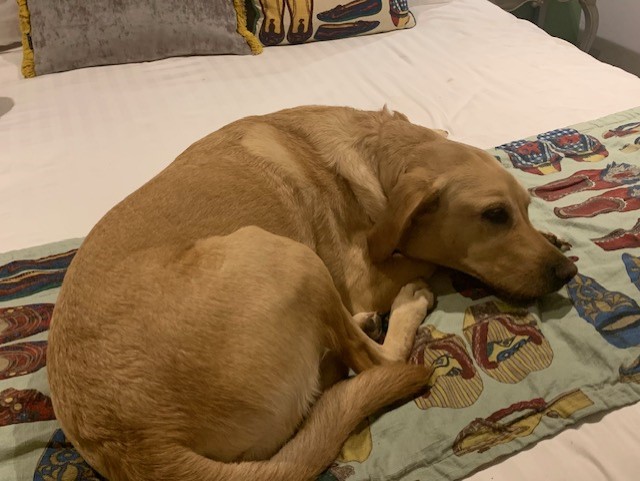 "Bella relaxes me she is so kind and calming, very well-behaved dog we love Bella" - S
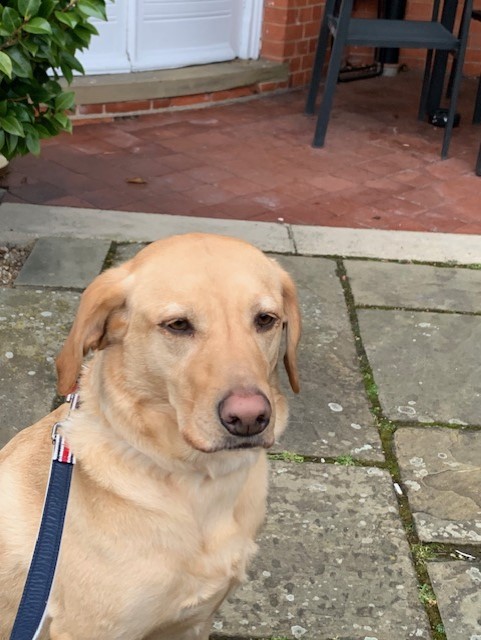 "Makes me feel green" - M
"Happy and calm" - S
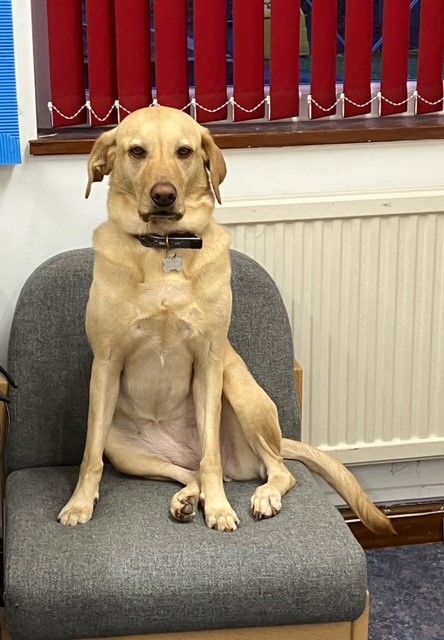 "Motivated" - E
"Makes my day light up, makes me laugh" P